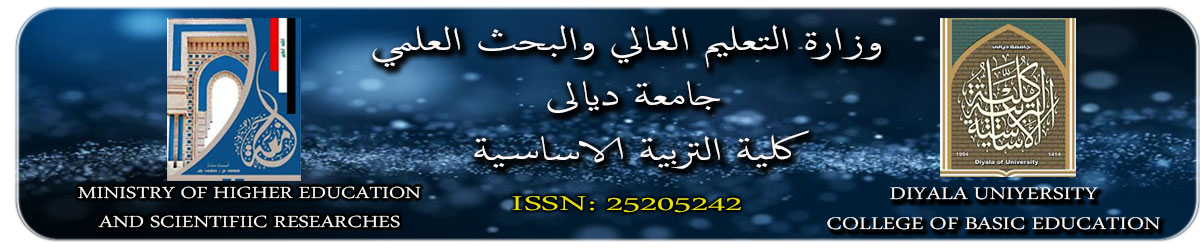 General English
Asst. Inst. Ahmed Riyadh AdeebBasic Education College
Thirteen Equals One
Our vicar is always raising money for one cause or another, but he has never managed to get enough money to have the church clock repaired. The big clock which used to strike the hours day and night was damaged during the war and has been silent ever since.
Thirteen Equals One
One night, however, our vicar woke up with a start: the clock was striking the hours! Looking at his watch, he saw that it was one o’clock, but the bell struck thirteen times before it stopped. Armed with a torch, the vicar went up into the clock tower to see what was going on. In the torchlight, he caught sight of a figure whom he immediately recognized as Bill Wilkins, our local grocer.
Thirteen Equals One
Whatever are you doing up here Bill? Asked the vicar in surprise. I'm trying to repair the bell, answered Bill. I've been coming up here night after night for weeks now. You see, I was hoping to give you a surprise. You certainly did give me a surprise! Said the vicar. You've probably woken up everyone in the village as well. Still, I'm glad the bell is working again.
Thirteen Equals One
That's the trouble, vicar, answered Bill. Its working all right, but I'm afraid that at one o clock it will strike thirteen times and there's nothing I can do about it.“ We'll get used to that, Bill, said the vicar. "Thirteen is not as good as one, but it's better than nothing. Now let's go downstairs and have a cup of tea.
Thirteen Equals One
Answer these questions in note from to get your points:
What woke the vicar up?
The clock which was striking the hour woke the vicar up.
Thirteen Equals One
2. What was the time?
It was one O’clock .
3. How many times did the clock strike?
It struck thirteen times.
Thirteen Equals One
4. Where did the vicar go ?
The vicar went up into the clock tower to see what was going on.
5. What did he take with him?
He took with him a torchlight.
Thirteen Equals One
6. Whom did he see in the clock tower?
He saw Bill Wilkins the local grocer.
7. What did Bill Wilkins say he was trying to do?
He said that he was trying to repair the bell.
Thirteen Equals One
8. Had Bill Wilkins succeeded in repairing the clock or not?
Yes, he succeeded in repairing the clock .
9. Was the vicar pleased or angry?
He was pleased  .
Thirteen Equals One
10. What did he offer the grocer?
He offer him a cup of tea.
Thirteen Equals One
Vocabulary :- Give another word or phrase to replace the following words as they are used in the passage:
vicar = priest / clergyman.
 repair= fix / restore
Thirteen Equals One
damaged= destroyed.
silent= mute.
With a start= with alarm.
 caught sight of = observed.
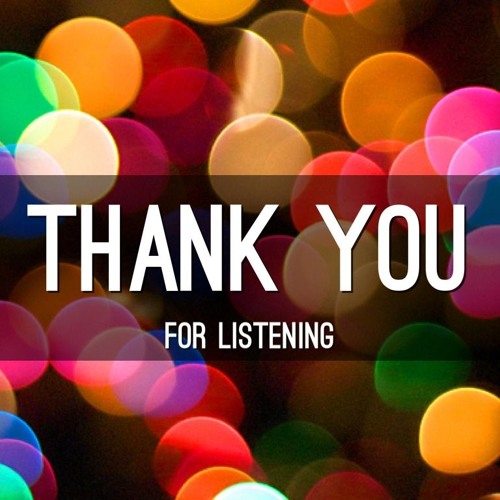